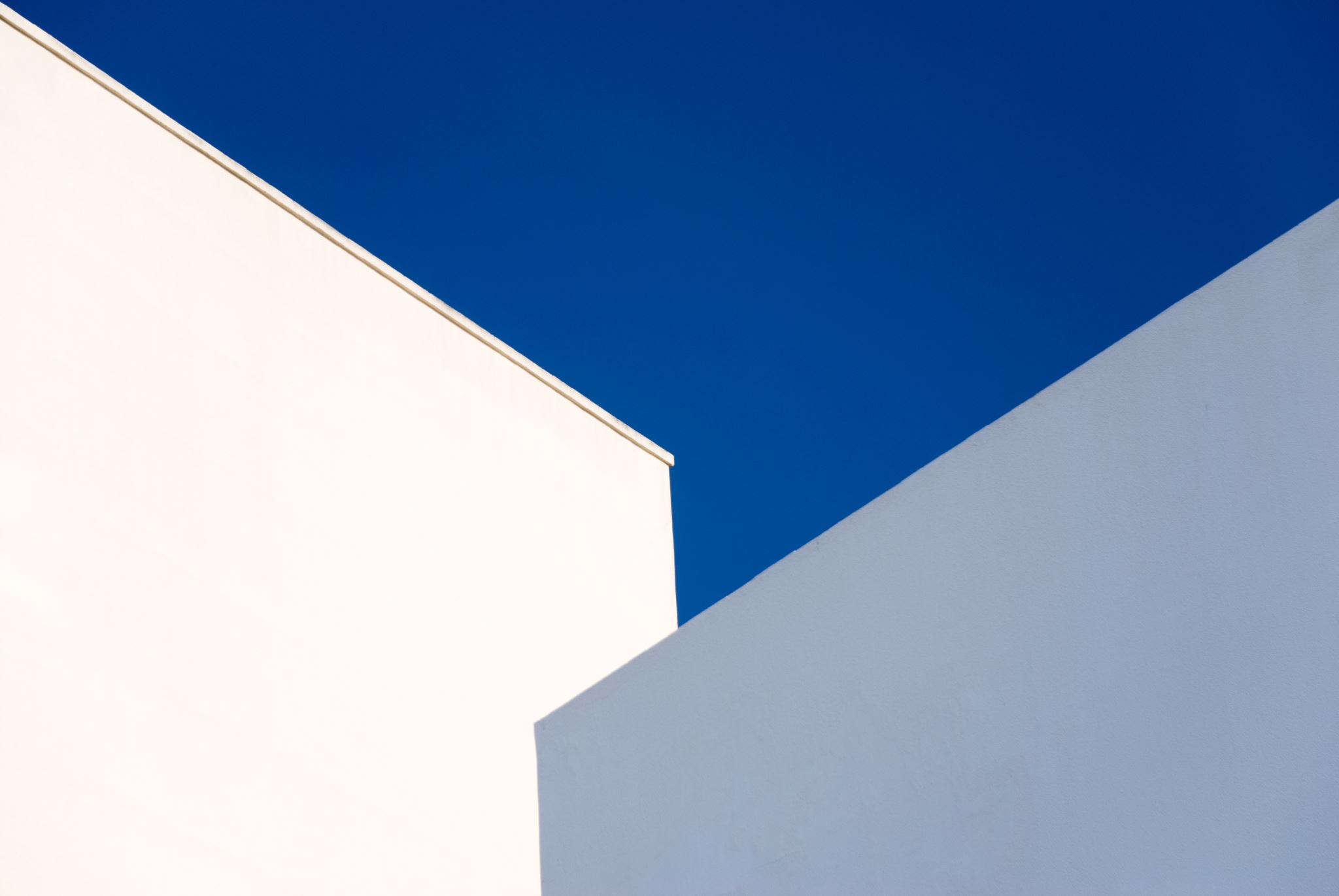 Kansainväliset sopimukset
Luento 5
Sopimuksen synty
Sopimusten tyyppejä
Kansainväliset sopimukset Luento 5
2
Sopimusoikeuden Yleisten periaatteiden merkitys
Kansainväliset sopimukset Luento 5
3
Sopimuksen muuttaminen 1
Kansainväliset sopimukset Luento 5
4
Sopimuksen muuttaminen 2
Kansainväliset sopimukset Luento 5
5
Conditions and warranties (brittiläinen sopimusoikeus)
Kansainväliset sopimukset Luento 5
6
Sopimuksen tekeminen
Kansainväliset sopimukset Luento 5
7
Tarjous – vastaus –malli 1
Kansainväliset sopimukset Luento 5
8
Tarjous – vastaus –malli 2
Kansainväliset sopimukset Luento 5
9
Tarjous – vastaus –malli 3
Kansainväliset sopimukset Luento 5
10
Tarjous – vastaus –malli 4 (oikTL 4 ja 6 §)
Kansainväliset sopimukset Luento 5
11
Tarjous – vastaus –malli: poikkeus 1
Kansainväliset sopimukset Luento 5
12
Tarjous – vastaus –malli: poikkeus 2
Kansainväliset sopimukset Luento 5
13
Vrt. kansainvälinen sääntely
Kansainväliset sopimukset Luento 5
14
Kansainvälinen sääntely
Kansainväliset sopimukset Luento 5
15
Tarjous – vastaus –malli 5
Kansainväliset sopimukset Luento 5
16
Tarjous – vastaus –malli 6
Kansainväliset sopimukset Luento 5
17
Kansainvälinen ja brittiläinen sopimusoikeus verrattuna pohjoismaisiin järjestelmiin
Kansainväliset sopimukset Luento 5
18
Tarjouksen tai vastauksen peruuttaminen
Kansainväliset sopimukset Luento 5
19
Tarjouksen tai vastauksen peruuttaminen (Unidroit Principles)
Kansainväliset sopimukset Luento 5
20
Tarjouksen peräyttäminen (revocation; vrt. peruuttaminen: withdrawal)
Kansainväliset sopimukset Luento 5
21
“Entire agreement” I
Kansainväliset sopimukset Luento 5
22
“Entire agreement” II
Kansainväliset sopimukset Luento 5
23
CISG Art. 35 verr. kl 18 §(Ramberg, International Commercial Transactions 1998 s. 18 ja 88)
Kansainväliset sopimukset Luento 5
24
CISG Art. 35 verr. kl 18 §: Entire Agreement
Kansainväliset sopimukset Luento 5
25
CISG Art. 35 verr. kl 18 §: Entire Agreement
Kansainväliset sopimukset Luento 5
26
ICC: kansainvälisen kaupan mallisopimus (valmistettujen tavaroiden kauppa jälleenmyyntiä varten) B. Yleiset ehdot
Kansainväliset sopimukset Luento 5
27
Vakioehdot 1
Kansainväliset sopimukset Luento 5
28
Vakioehdot 2
Kansainväliset sopimukset Luento 5
29
Oikeudellinen suhtautuminen vakioehtoihin
Sopimus- ja markkinointijuridiikka
Kansainväliset sopimukset Luento 5
30
30
Vakioehtojen liittäminen sopimukseen (inkorporointi)
Kansainväliset sopimukset Luento 5
31
Vakiosopimusten liittäminen sopimukseen 2
Sopimus- ja markkinointijuridiikka
Kansainväliset sopimukset Luento 5
32
32
Vakiosopimusten liittäminen sopimukseen 3
Sopimus- ja markkinointijuridiikka
Kansainväliset sopimukset Luento 5
33
33
Vakiosopimusten liittäminen sopimukseen 4
Sopimus- ja markkinointijuridiikka
Kansainväliset sopimukset Luento 5
34
34
Vakioehtojen liittäminen sopimukseen 5
Kansainväliset sopimukset Luento 5
35
Vakioehtojen tulkinta
Kansainväliset sopimukset Luento 5
36
Vahvistuskirje I
Kansainväliset sopimukset Luento 5
37
Vahvistuskirje II
Kansainväliset sopimukset Luento 5
38
Osapuolten vakioehtojen ristiriitaisuus “The Battle of the Forms” I
Sopimus- ja markkinointijuridiikka
Kansainväliset sopimukset Luento 5
39
39
“The Battle of the Forms” II
Kansainväliset sopimukset Luento 5
40
“The Battle of the Forms” III
Kansainväliset sopimukset Luento 5
41